VYHODNOCENÍ VARIANTNÍHO PROVEDENÍ KONSTRUKCE OBVODOVÉHO PLÁŠTĚ
STANISLAV ZLOCH, 2016
MOTIVACE A DŮVODY K ŘEŠENÍ DANÉHO PROBLÉMU
Pro porovnání jsem si vybral nejenom hledisko časové a finanční náročnosti, ale především hledisko tepelně technických vlastností a s nimi úzce spojené hledisko prostorové. S navyšující se cenou pozemků a jejich ubýváním v městských a příměstských oblastech je stále častěji nutností navrhnout dispozici (a vlastně celé obálky) budovy dle specifik daného pozemku.

Práce by měla přinést jednoduchou odpověď na to, jaký konstrukční systém vybrat v případě, kdy stavebník potřebuje získat co největší obytnou plochu při omezené zastavitelné ploše pozemku a požaduje po vybraném konstrukčním systému dosažení shodných tepelně technických vlastností, jako mají konkurenční systémy
CÍL PRÁCE
Z bakalářské práce:
„Předmětem bakalářské práce je vyhodnocení variant obvodového pláště budovy z hlediska tepelně – technických vlastností, časové a finanční náročnosti. Předpokládá se stavebně konstrukční studie jednotlivých variant spolu s architektonickou studií a výkresovou dokumentací ve stupni „Projekt pro stavební povolení“ u jedné z variant.“
HYPOTÉZY NEBO VÝZKUMNÉ OTÁZKY
Výzkumné otázky:
	Který z vybraných systémů je nejvýhodnější pokud investor 	požaduje:
Co nejnižší cenu provedené stavby?
Co nejkratší dobu výstavby?
Co nejmenší zastavěnou plochu při shodné vnitřní užitné ploše a shodných tepelně izolačních vlastnostech?
POROVNÁVANÉ VARIANTY
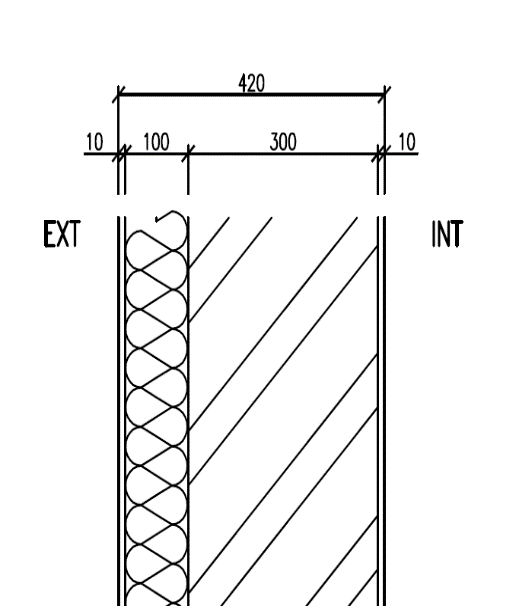 3 vybrané varianty pro posouzení/vyhodnocení obvodového pláště:
CIHLA – Broušené cihelné tvárnice zděné na 		tenkovrstvou maltu s fasádou systému ETICS,
DŘEVO – Rámová dřevostavba systému „two-by-	four“ s instalační interiérovou předstěnou,
BETON – Skořepinové tvárnice zděné na 	cementovou maltu se systémem vnitřní izolace.
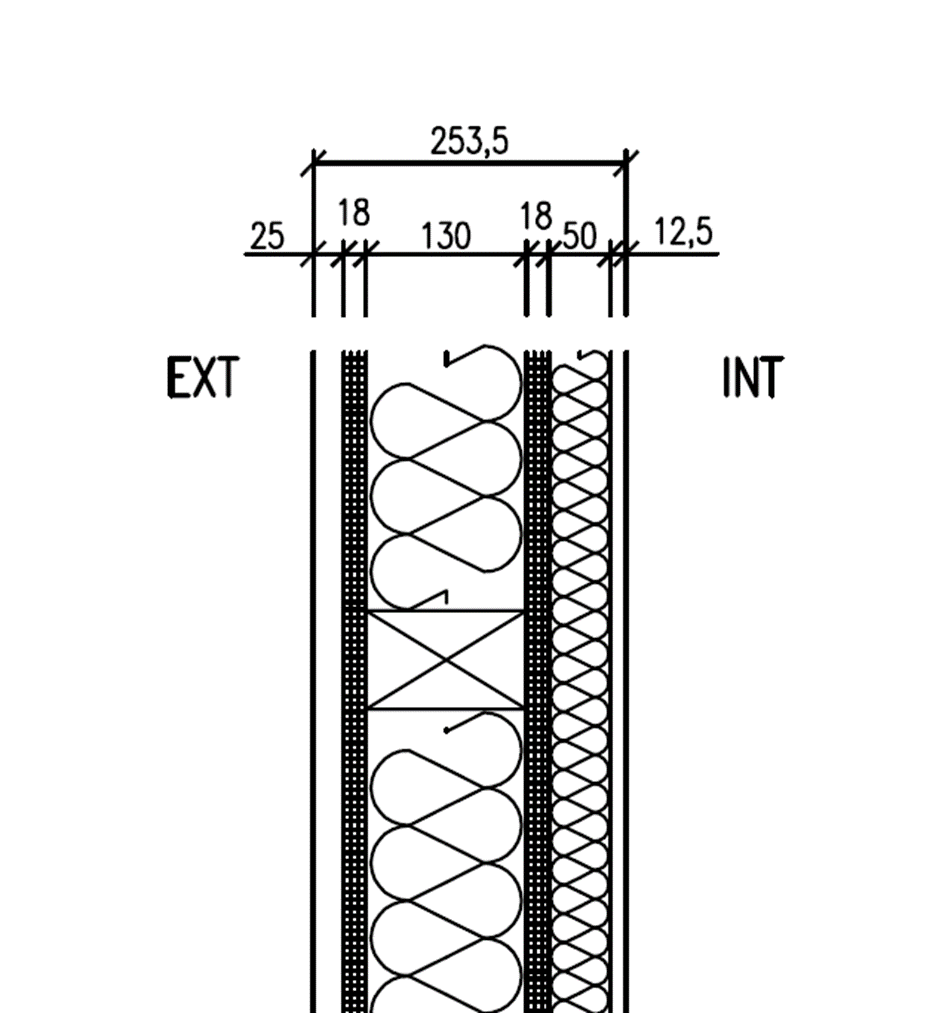 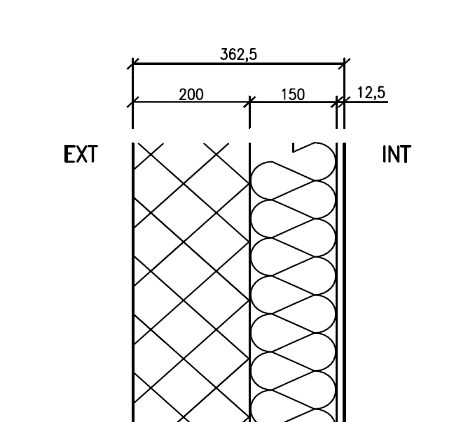 POROVNÁNÍ Z FINANČNÍHO HLEDISKA - POSTUP
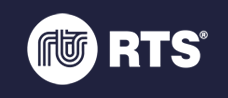 Zdroje dat: Rozpočtové ukazatele (vydavatel RTS)
Použité metody: 
	tabulkové porovnání dvou materiálových charakteristik pro 	oblast 803 budovy pro bydlení:
svislá nosná konstrukce dřevěná a na bázi dřevní hmoty,
svislá konstrukce zděná z cihel, tvárnic a bloků.
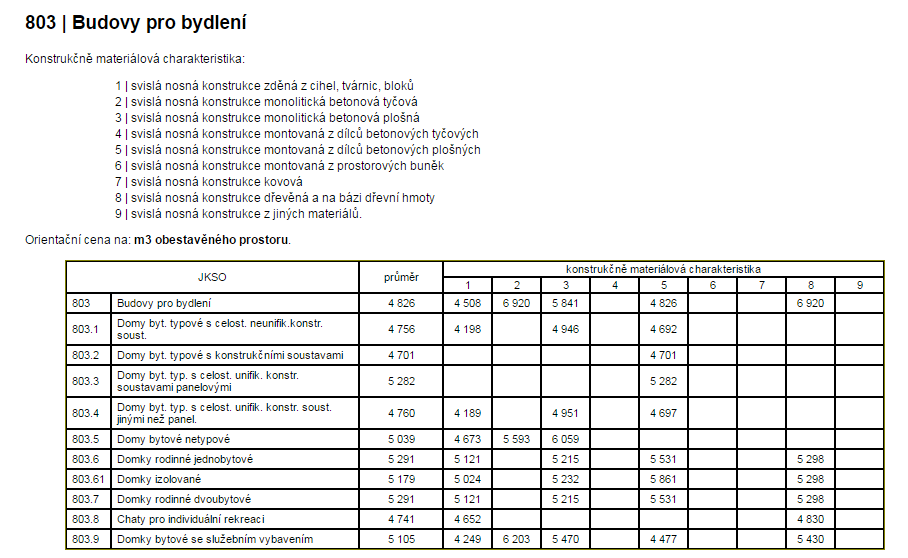 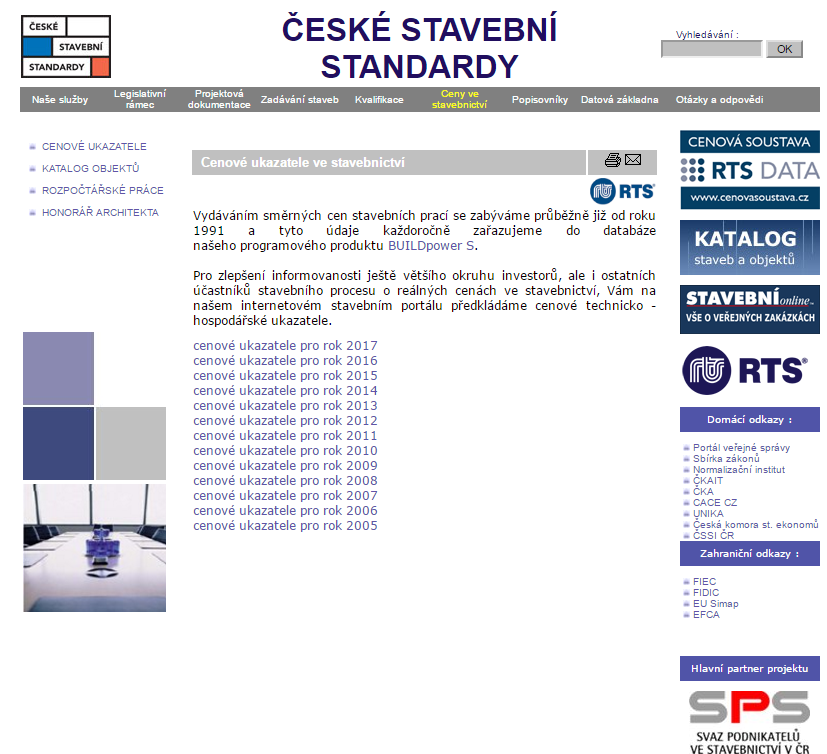 POROVNÁNÍ Z FINANČNÍHO HLEDISKA - VYHODNOCENÍ
SVISLÁ KCE. ZDĚNÁ Z CIHEL, TVÁRNIC A BLOKŮ			90,27 % pr.
SVISLÁ NOSNÁ KCE. DŘEVĚNÁ A NA BÁZI DŘEVNÍ HMOTY	          138,55 % pr.
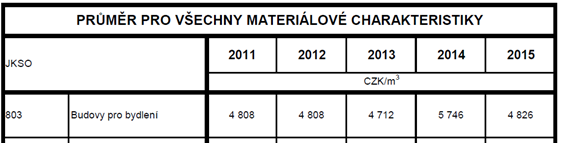 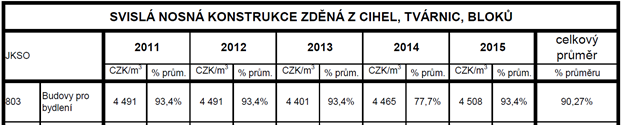 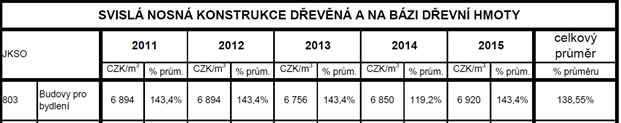 POROVNÁNÍ Z ČASOVÉHO HLEDISKA - POSTUP
Zdroje dat: Technické listy výrobců a dodavatelů materiálů, vlastní zkušenost

Použité metody:
	Tabulkové porovnání tří vybraných variant bez 
	započtení prostojů (čistý technologický čas)
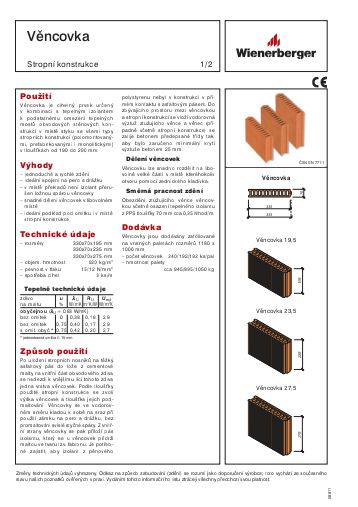 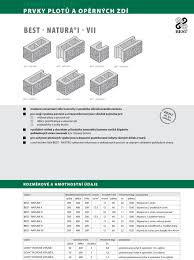 POROVNÁNÍ Z ČASOVÉHO HLEDISKA - VÝSLEDKY
DŘEVO – Rámová dřevostavba systému „two-by-four“ s instalační interiérovou předstěnou,
BETON – Skořepinové tvárnice zděné na cementovou maltu se systémem vnitřní izolace.
CIHLA – Broušené cihelné tvárnice zděné na tenkovrstvou maltu s fasádou systému ETICS,
100 %

114 %

129%
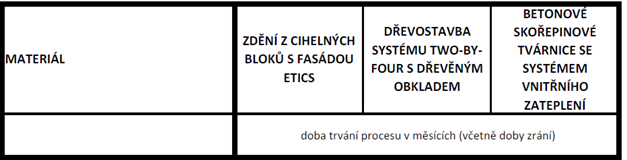 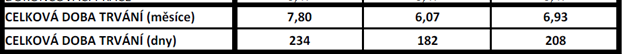 POROVNÁNÍ SYSTÉMU Z TEPELNĚ TECHNICKÝCH PARAMETRŮ - POSTUP
Zdroje dat: výpočty součinitele prostupu tepla pro jednotlivé varianty
Použité metody: komparace jednotlivých variant z hlediska prostorových nároků při stejném součiniteli prostupu tepla
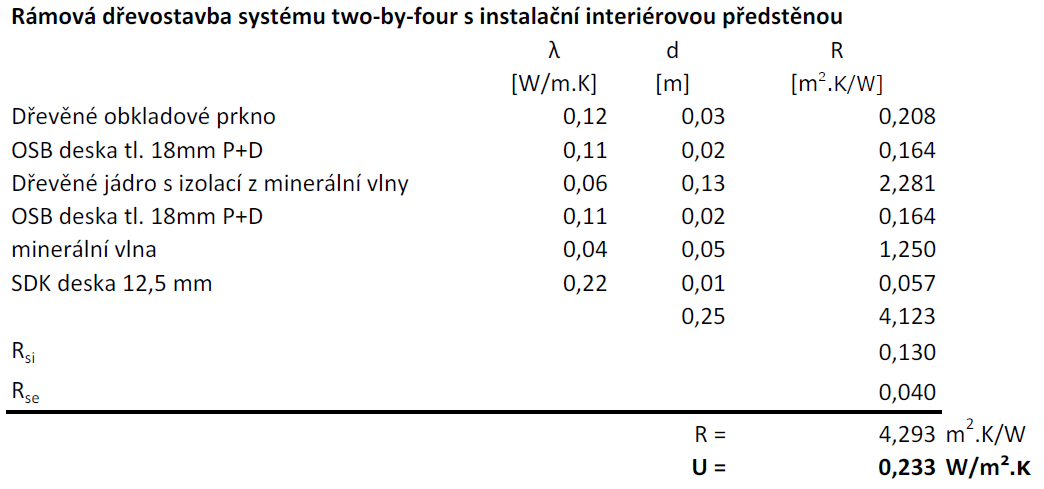 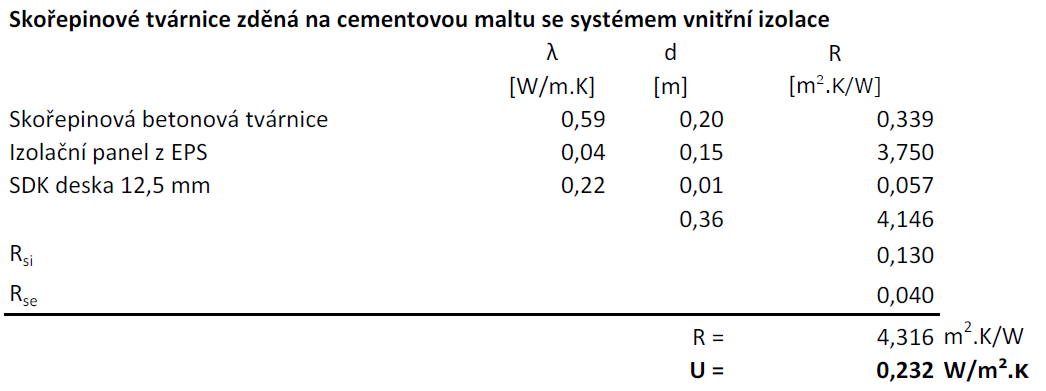 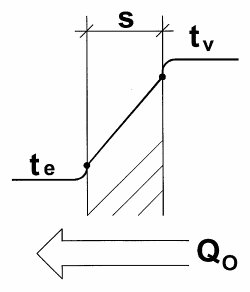 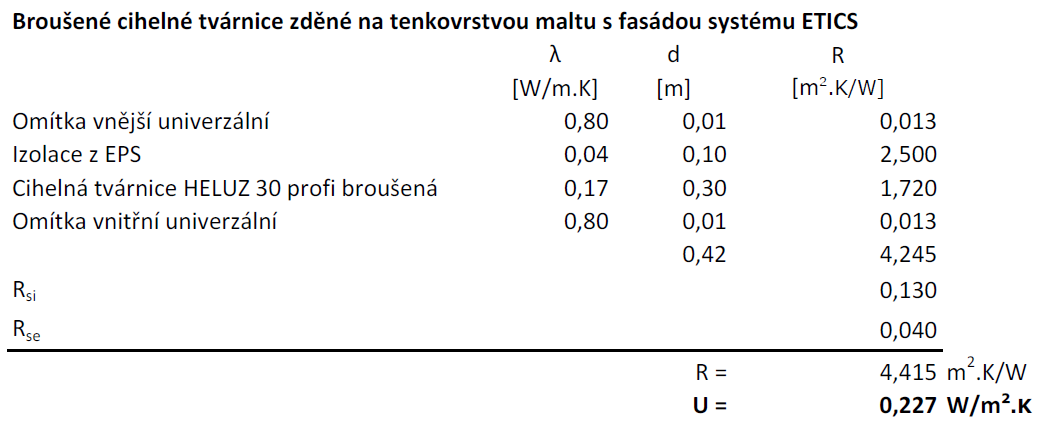 POROVNÁNÍ SYSTÉMU Z TEPELNĚ TECHNICKÝCH PARAMETRŮ - VÝSLEDKY
DŘEVO – Rámová dřevostavba systému „two-by-four“ s instalační interiérovou předstěnou,
BETON – Skořepinové tvárnice zděné na cementovou maltu se systémem vnitřní izolace.
CIHLA – Broušené cihelné tvárnice zděné na tenkovrstvou maltu s fasádou systému ETICS,
100 %

142 %

165%
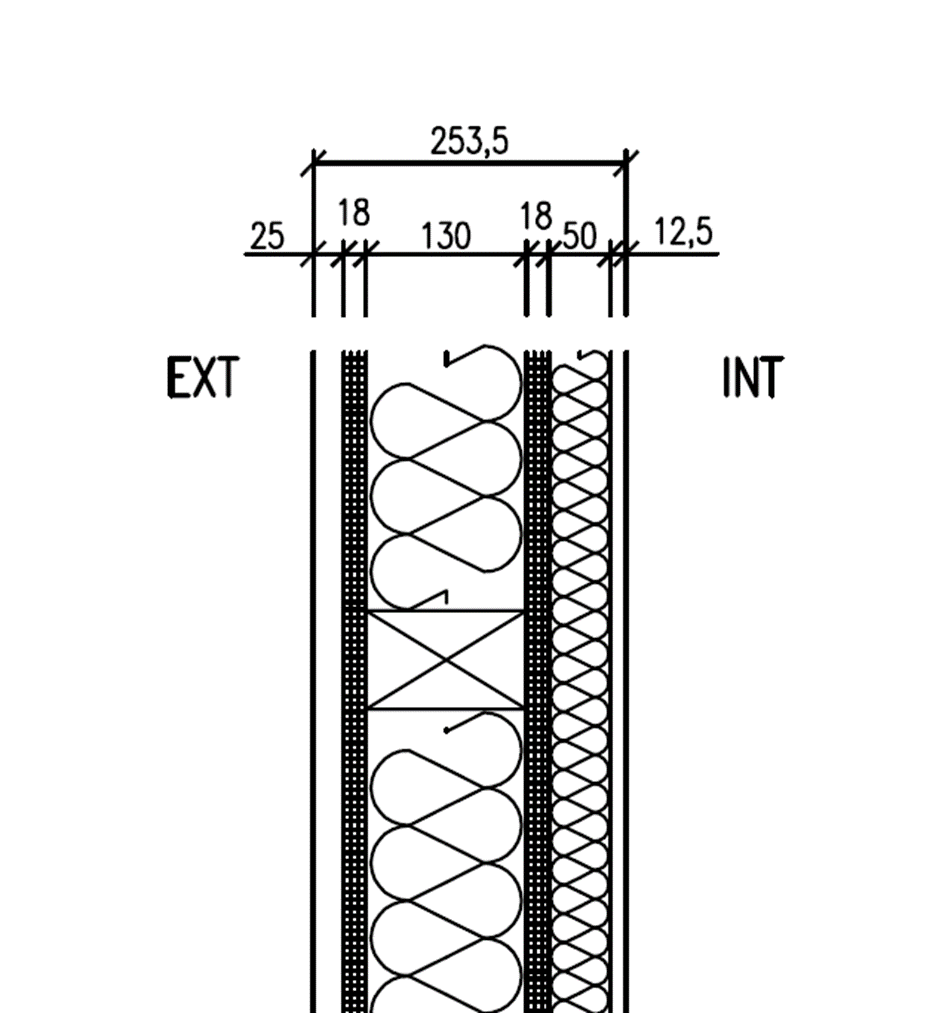 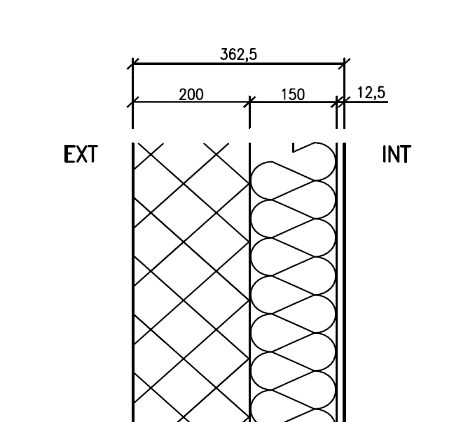 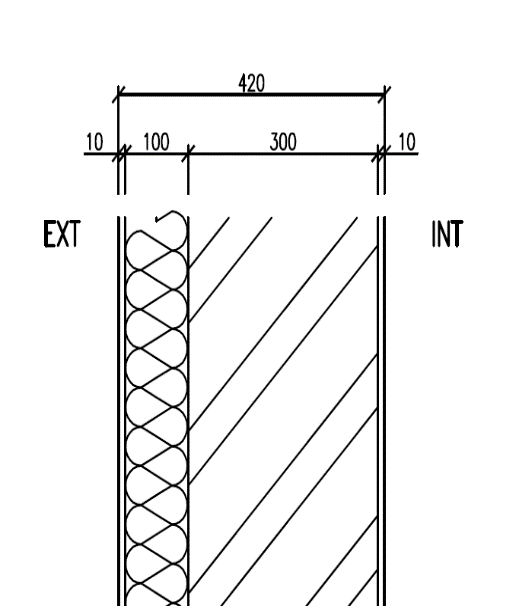 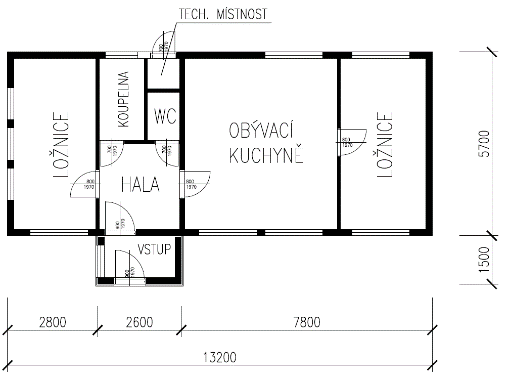 ZÁVĚREČNÉ SHRNUTÍ
Odpověď na výzkumné otázky
	Který z vybraných systémů je nejvýhodnější 	pokud investor požaduje:
Co nejnižší cenu provedené stavby?
Co nejkratší dobu výstavby?
Co nejmenší zastavěnou plochu při shodné vnitřní užitné ploše a shodných tepelně izolačních vlastnostech?
ZDĚNÁ STAVBA Z CIHELNÝCH BLOKŮ
DŘEVOSTAVBA
DŘEVOSTAVBA
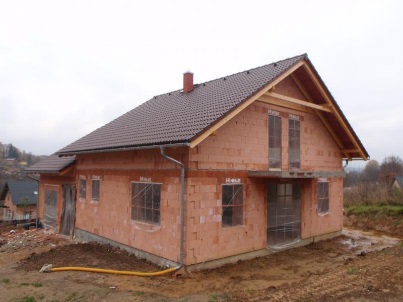 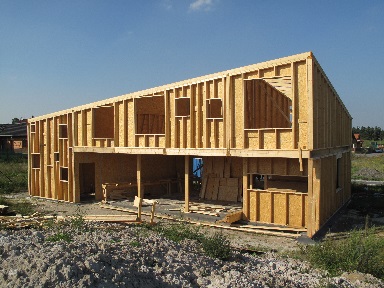 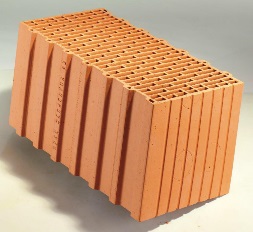 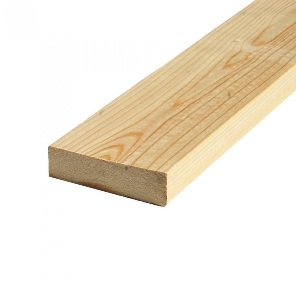 ODPOVĚDI NA OTÁZKY VEDOUCÍHO PRÁCE
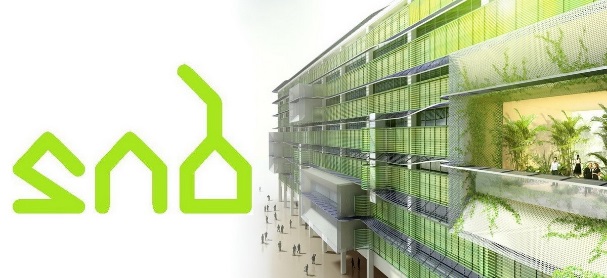 Co znamená pojem „sick building syndrom“?
Soubor nemocí způsobený dlouhodobým pobýváním v uzavřených prostorech
Jak je dosahováno vzduchotěsnosti obálky budovy u dřevostaveb a jak u masivních zděných staveb?
Dřevostavby – opláštění + vzduchotěsná páska
Masivní konstrukce – vnitřní omítka
Proč je kondenzace vodní páry u dřevostaveb považována za rizikový faktor z hlediska jejich trvanlivosti?
degradace nosné konstrukce
degradace izolačního materiálu
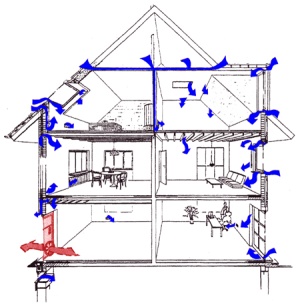 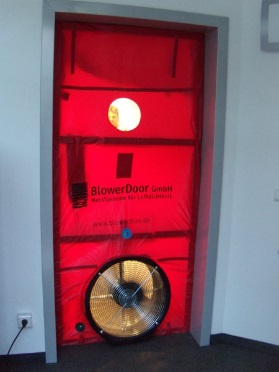 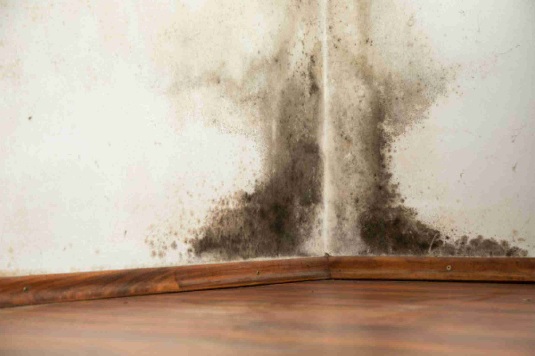 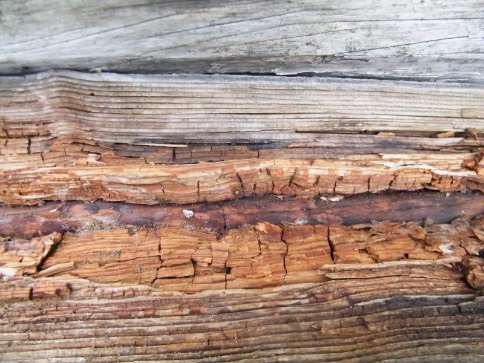 ODPOVĚDI NA OTÁZKY OPONENTA
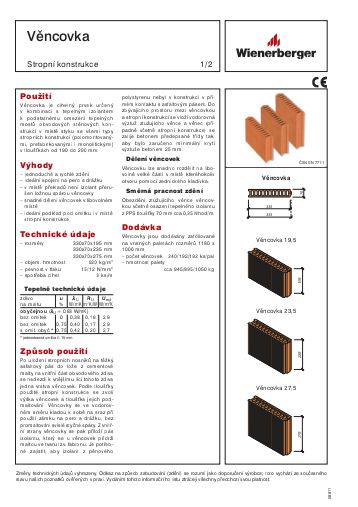 Jak byly získány hodnoty k časovému porovnání?
technické listy a postupy výrobců a dodavatelů materiálů
vlastní zkušenosti
Skutečně se staví více domů v pasivním standardu na bázi dřevostaveb? Z kterého zdroje bylo čerpáno?
Přesné statistiky neexistují
„Téměř všechny dnes realizované montované domy se již staví v nízkoenergetickém nebo pasivním standardu, popř. máme také domy s nulovou spotřebou energie nebo dokonce domy tzv. energeticky plusové.“- Ing. Vratislav Blaha CSc. – předseda asociace dodavatelů montovaných domů pro www.drevostavitel.cz 10/2015
DĚKUJI ZA POZORNOST
STANISLAV ZLOCH, 2016